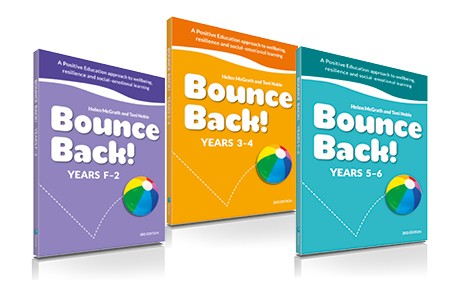 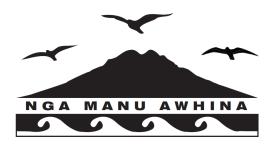 BOUNCE BACK
A Social & Emotional Learning Programme
Michelle Grey-Lamont, RTLB (2023)
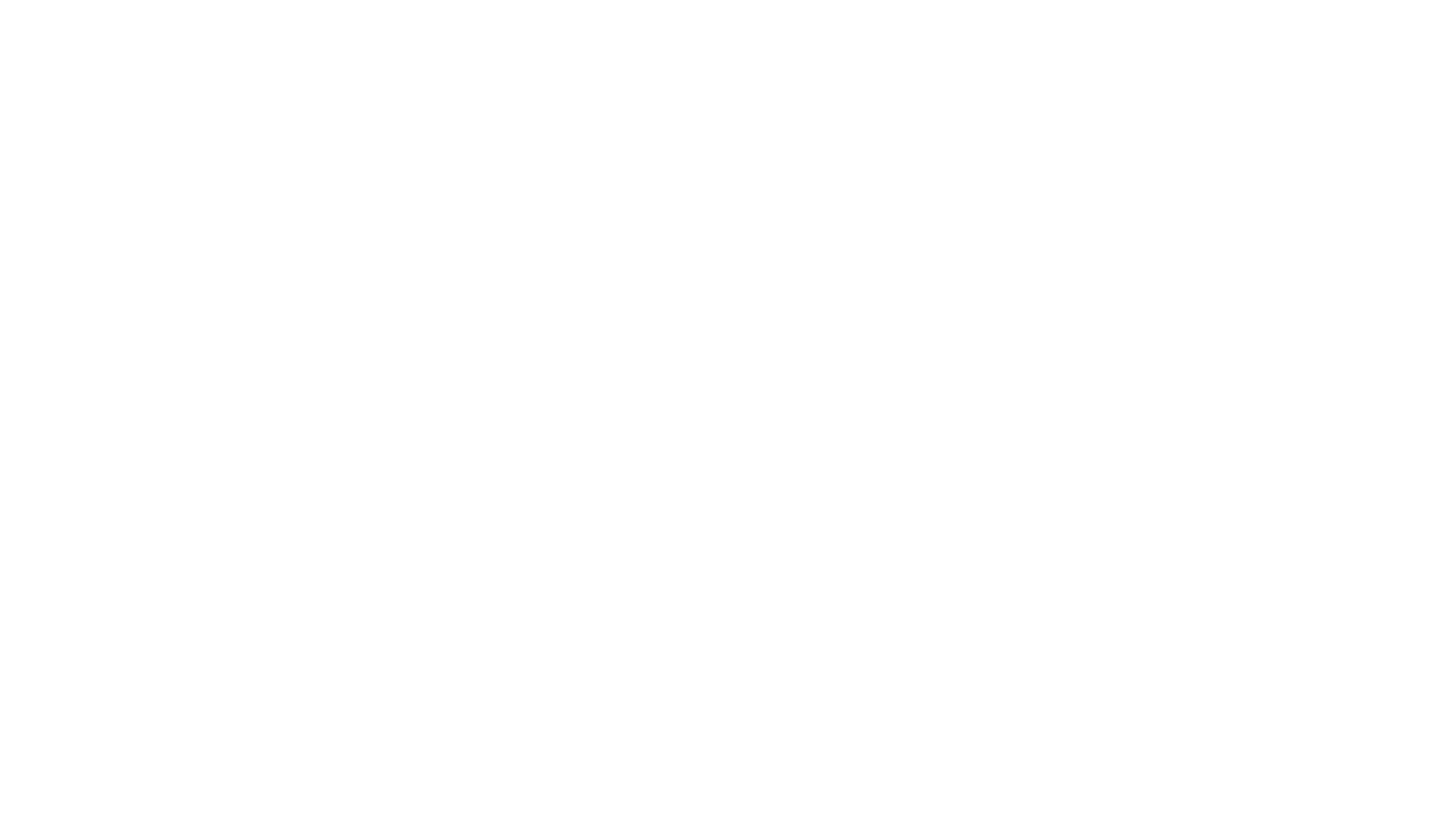 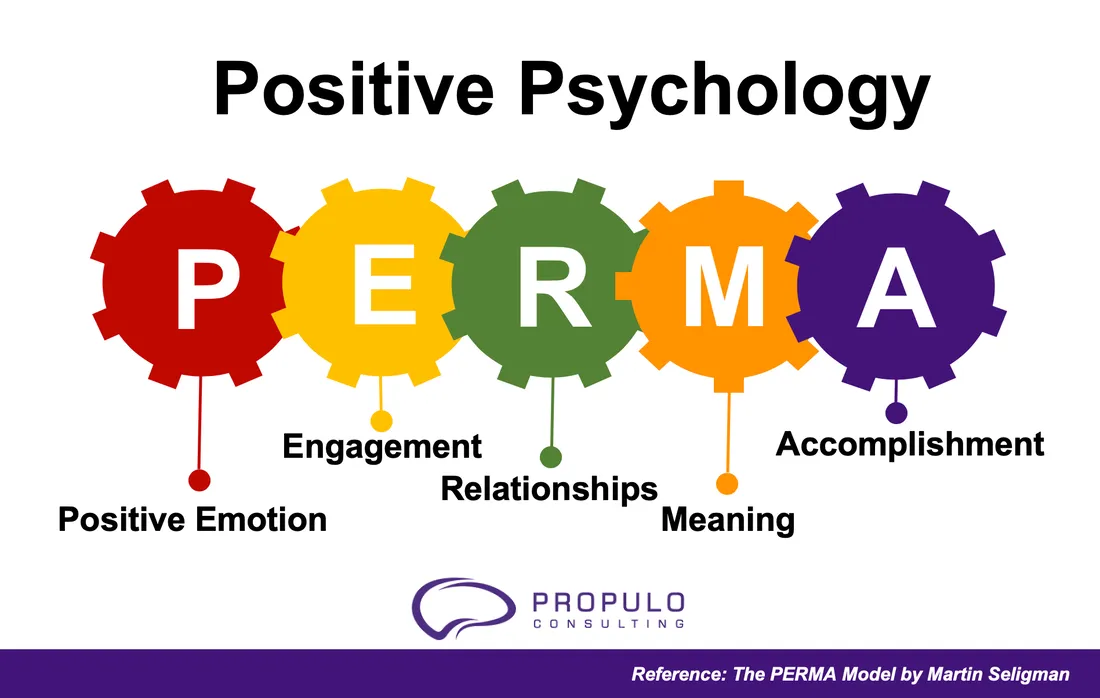 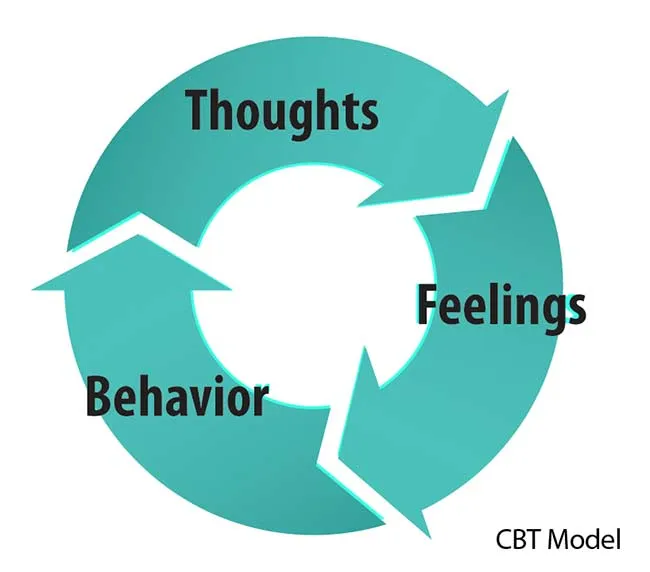 Positive psychologyCognitive Behaviour Therapy (CBT)
Michelle Grey-Lamont, RTLB (2023)
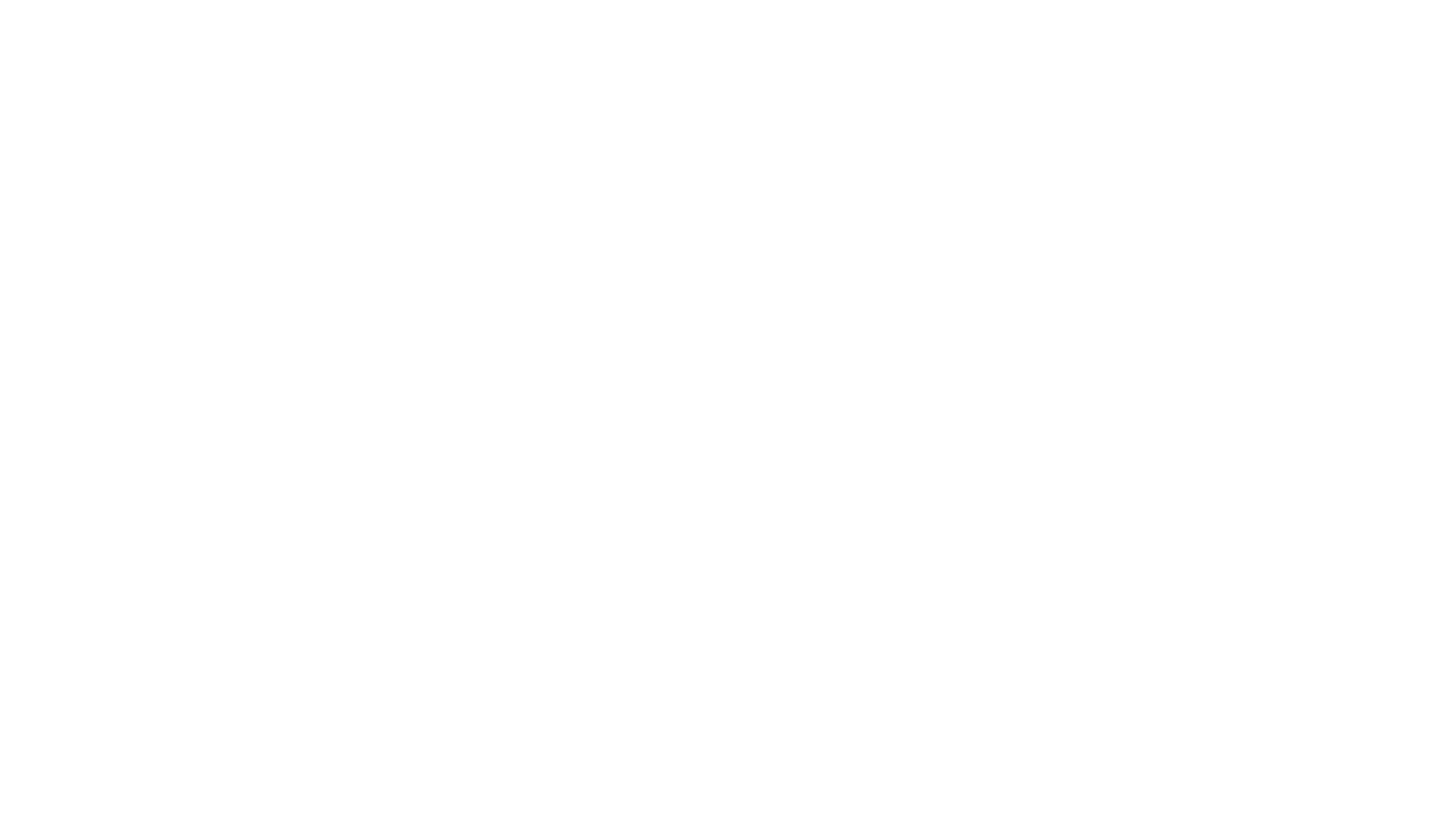 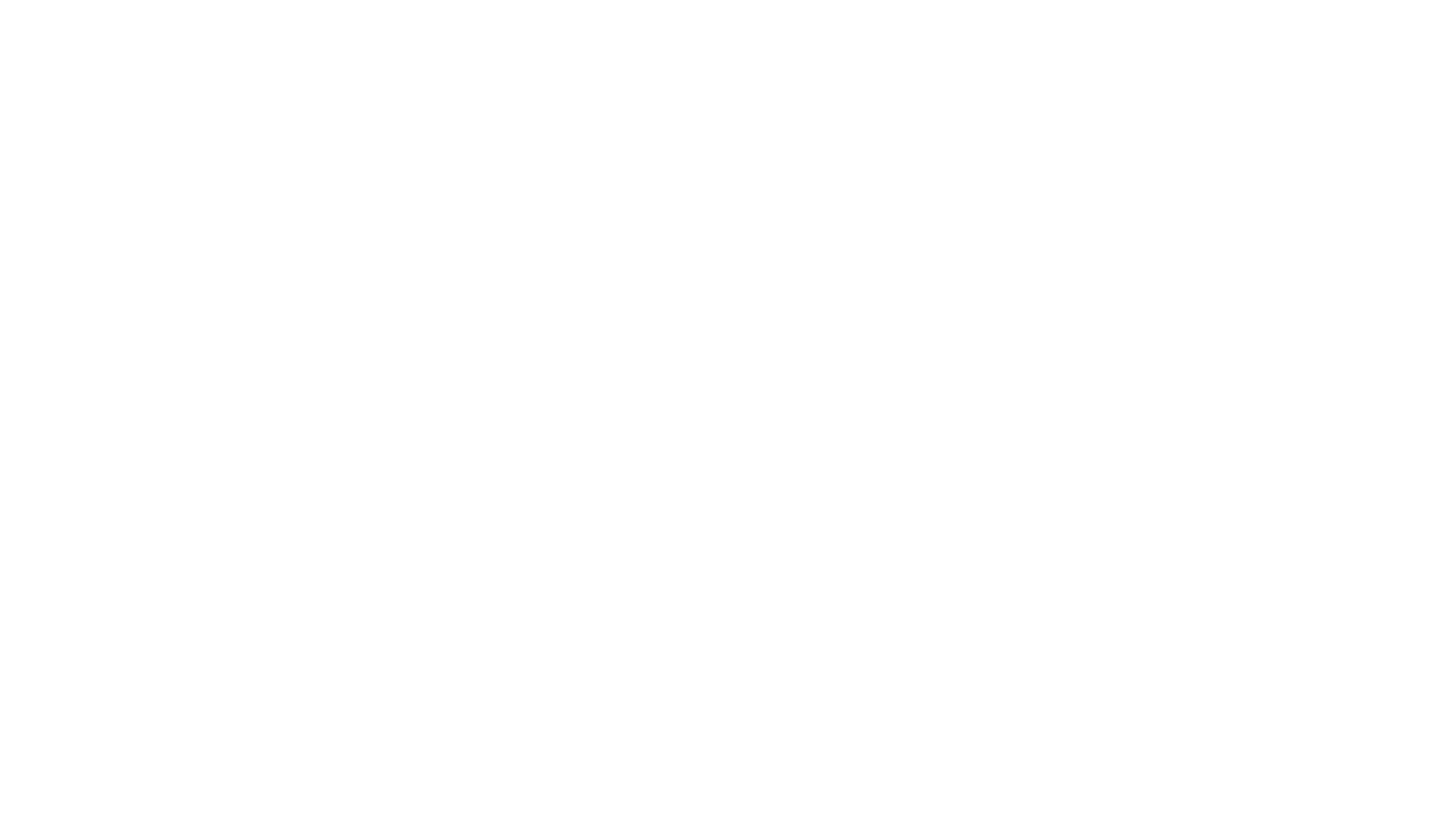 BOUNCE BACK Curriculum
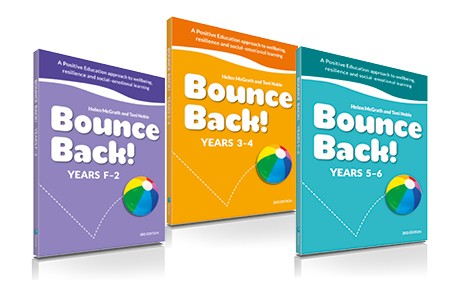 Core Values 
Social values
People bouncing back
Courage
Looking on the bright side
Emotions
Relationships
Humour
Being safe
success
Michelle Grey-Lamont, RTLB (2023)
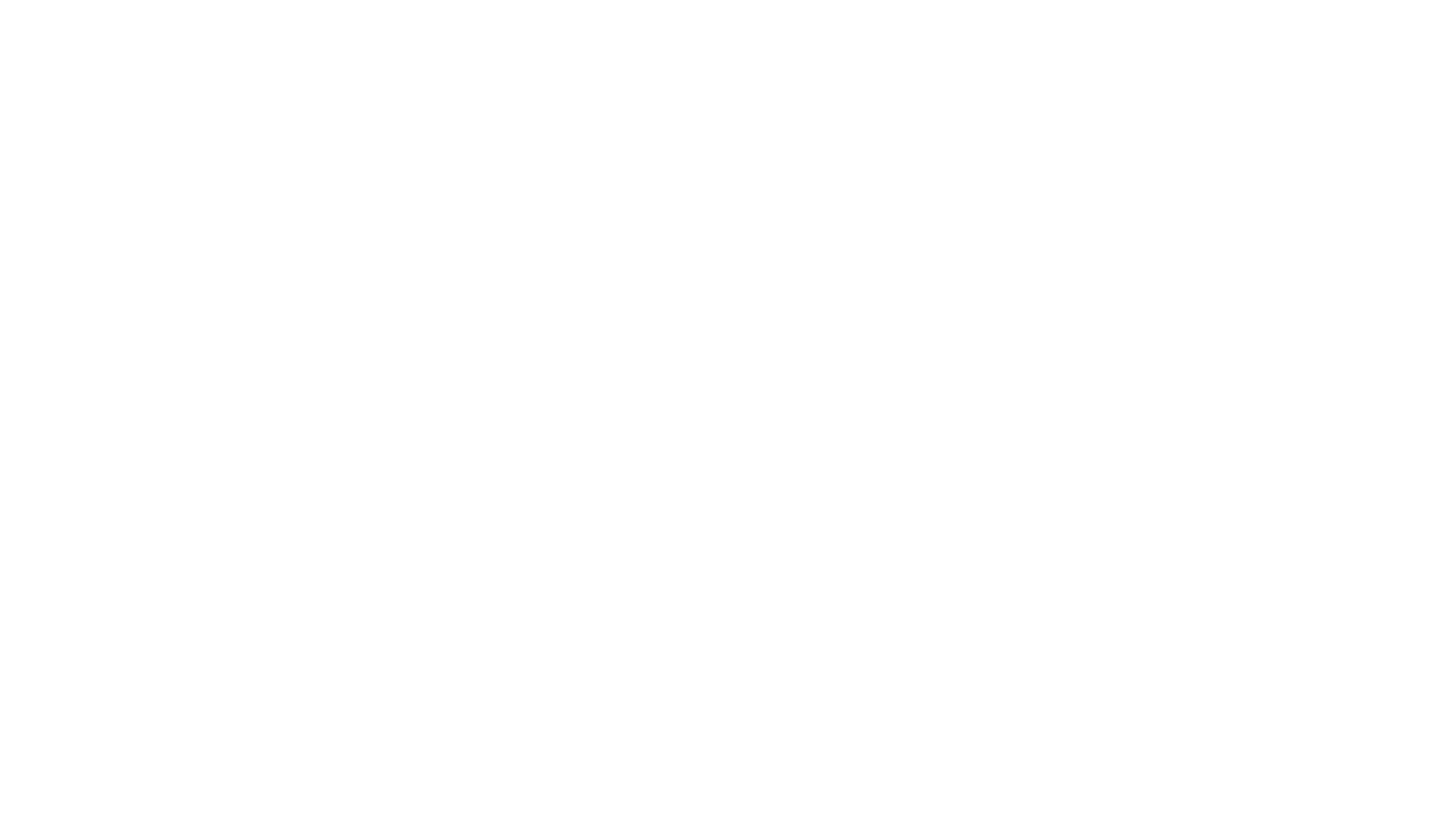 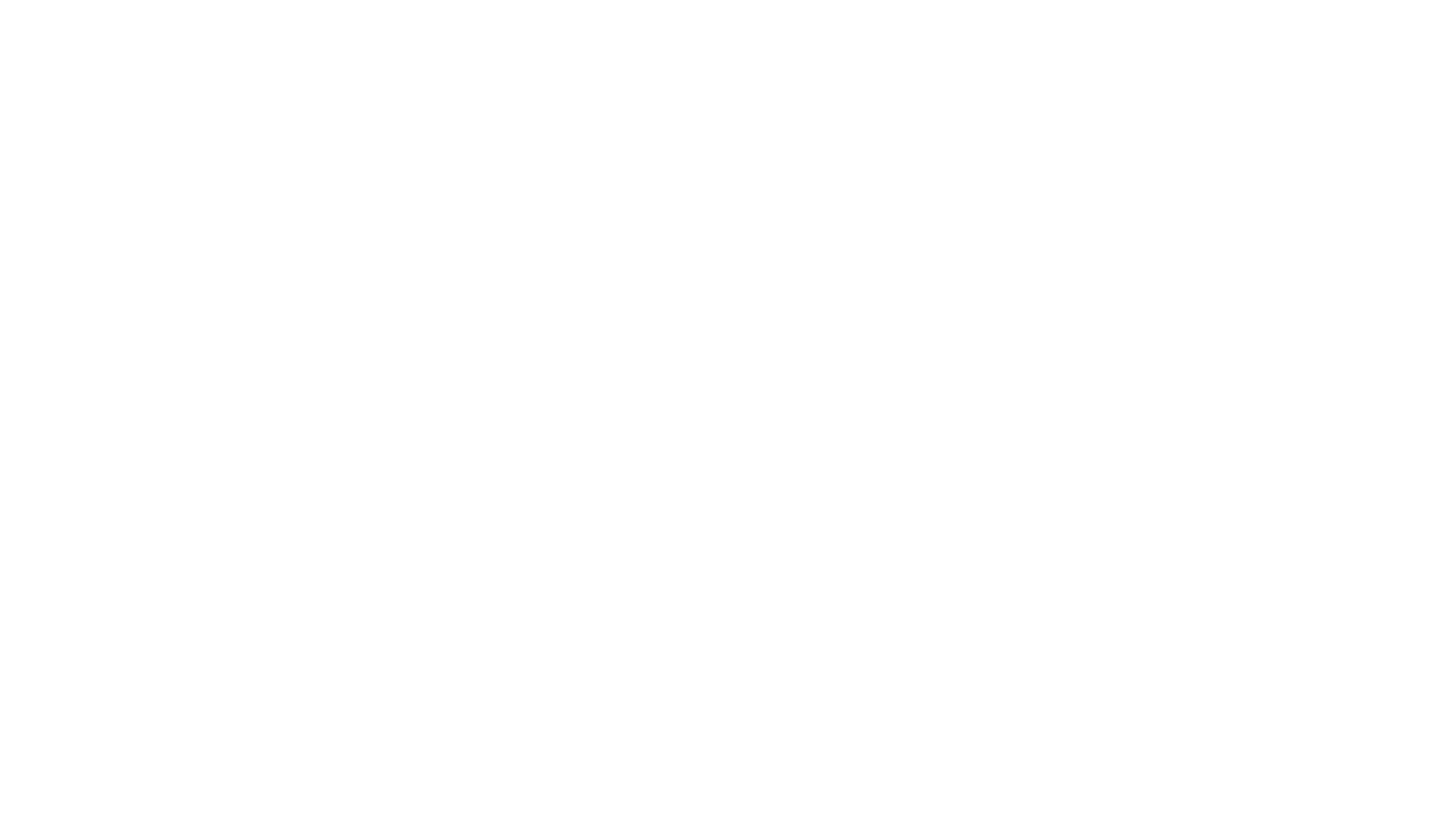 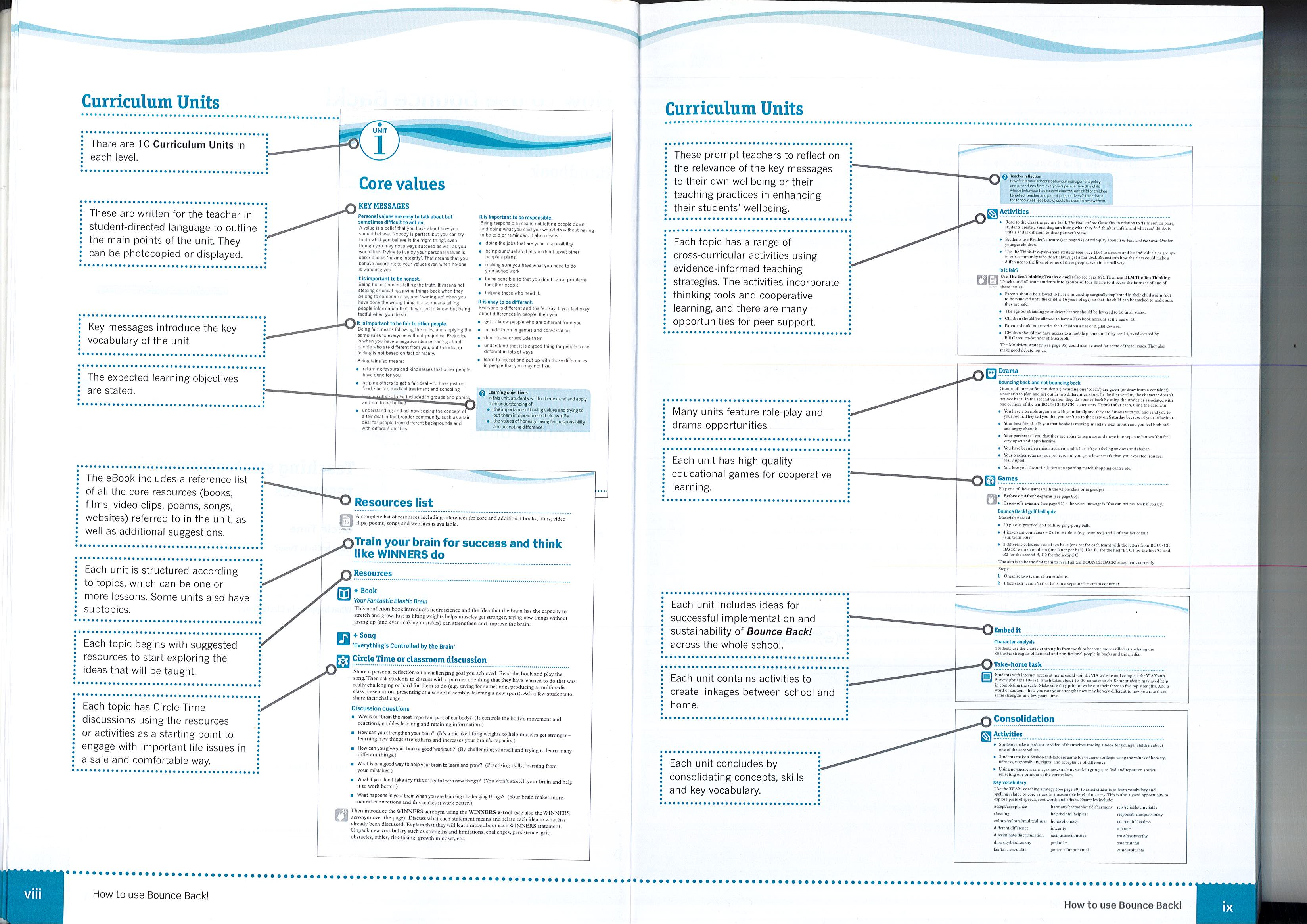 Lesson Planning
Learning Intention
Resources
Circle Time (Discussion, Questioning, Generalising)
Activity (flexibility)
Plenary
Michelle Grey-Lamont, RTLB (2023)
ASSESSMENT TOolS & Assessing change
Michelle Grey-Lamont, RTLB (2023)
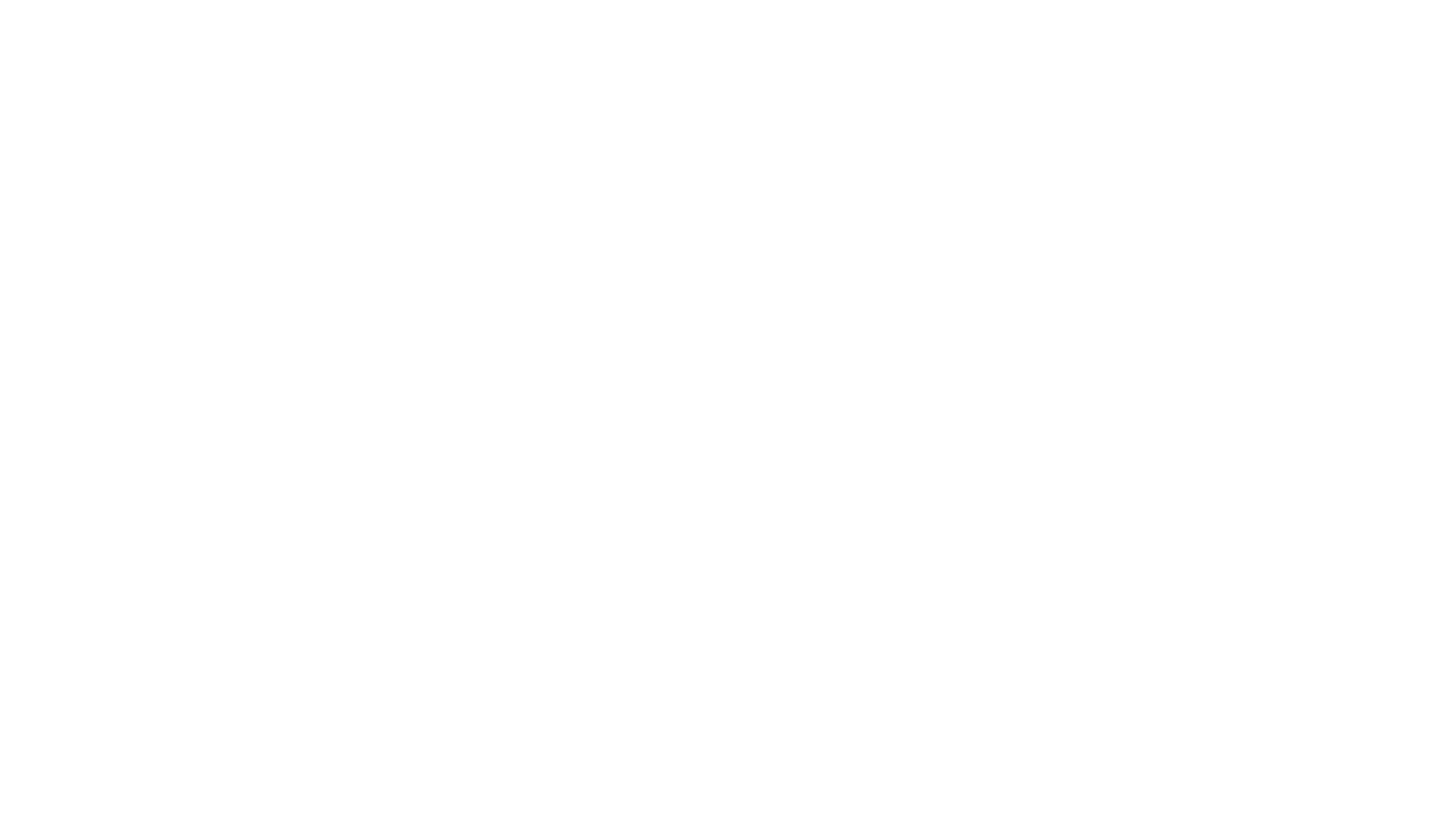 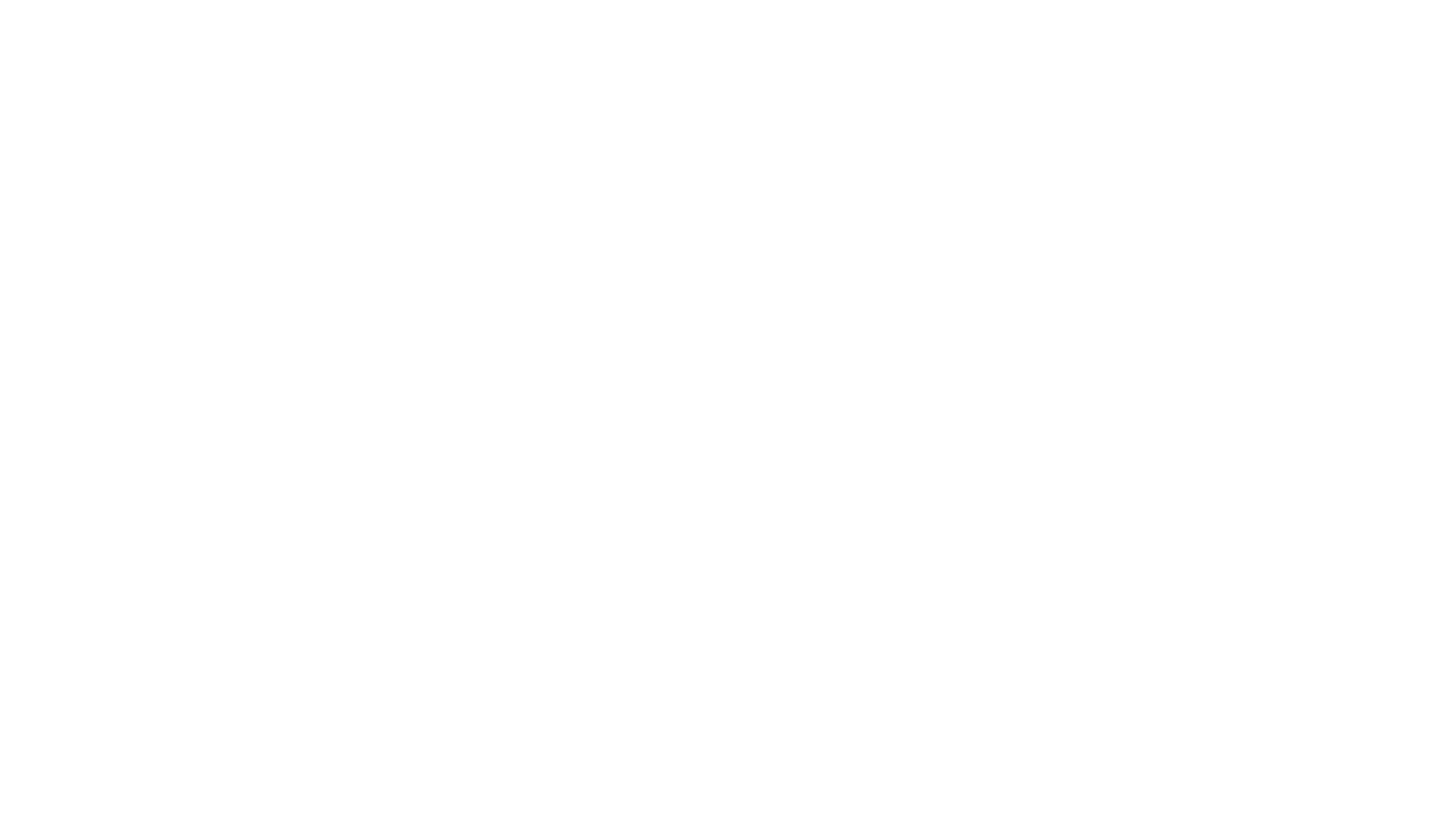 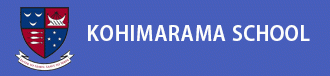 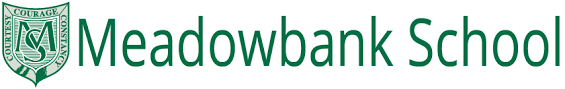 TEACHER FEEDBACK
Feedback & Insights from Educators…
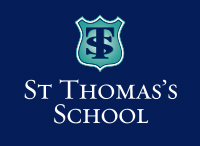 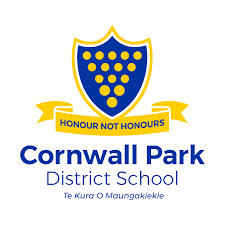 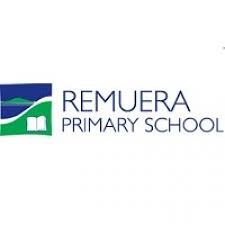 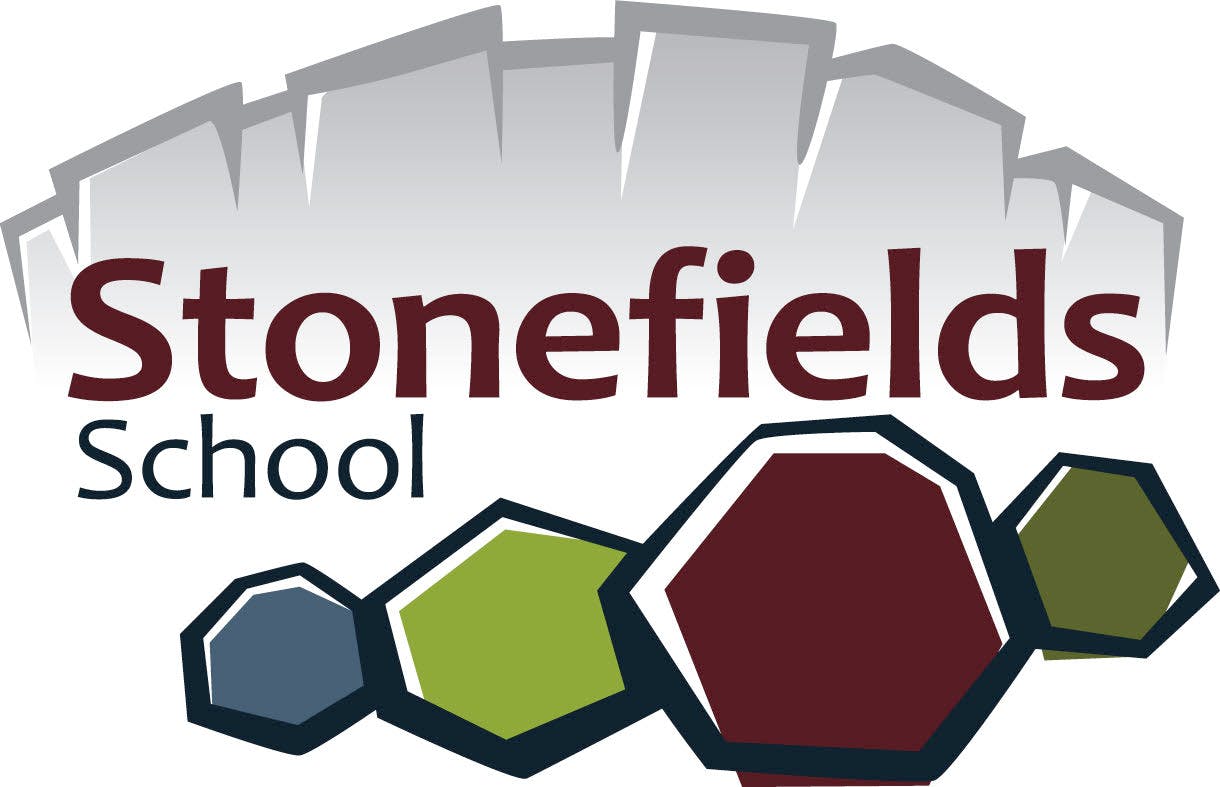 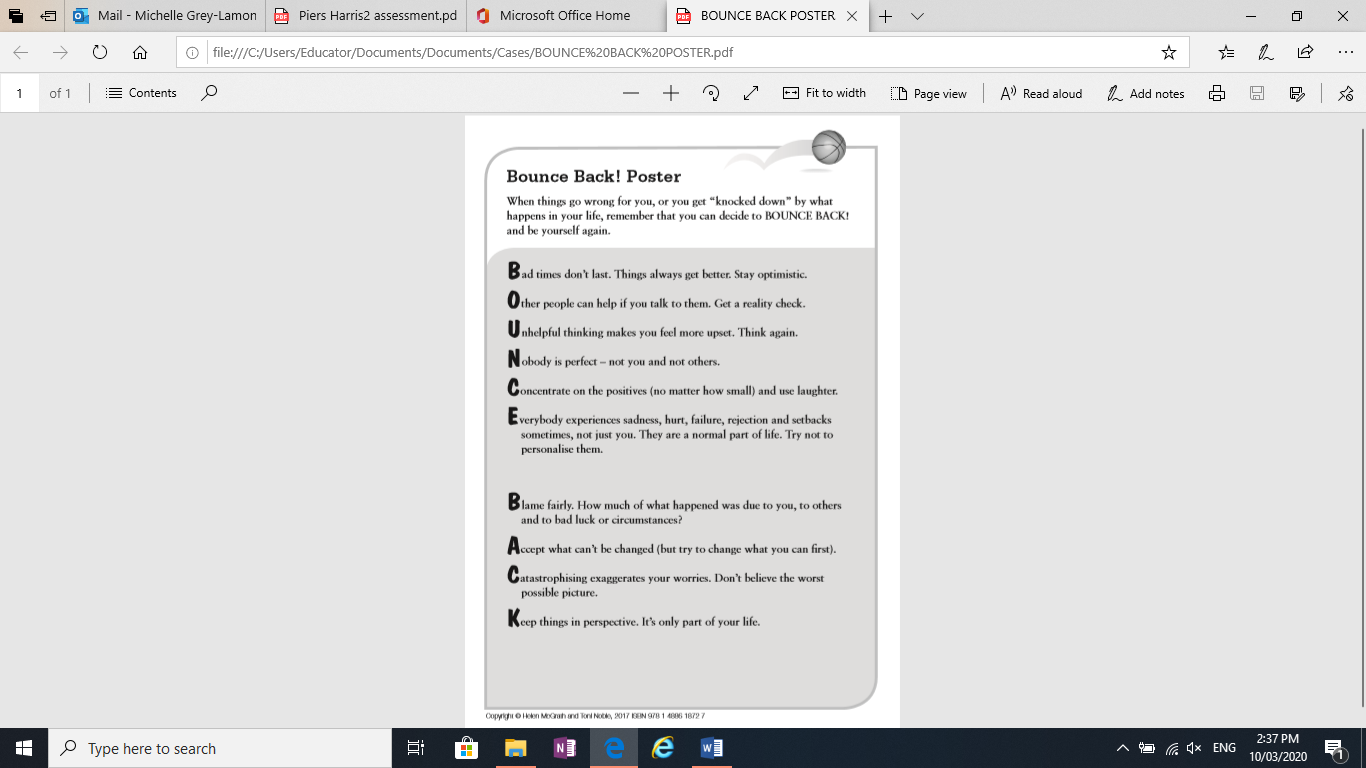 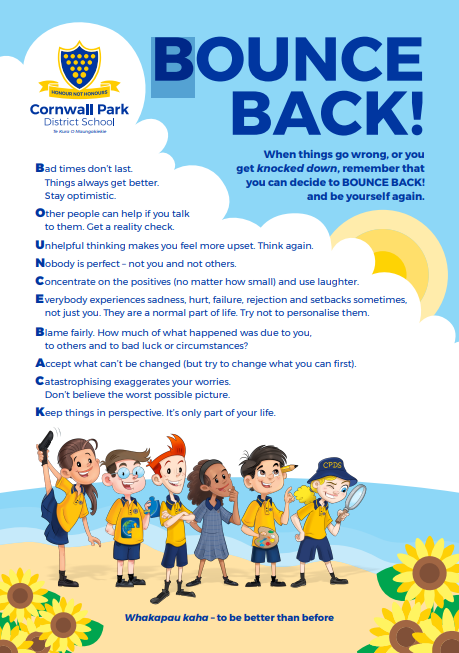 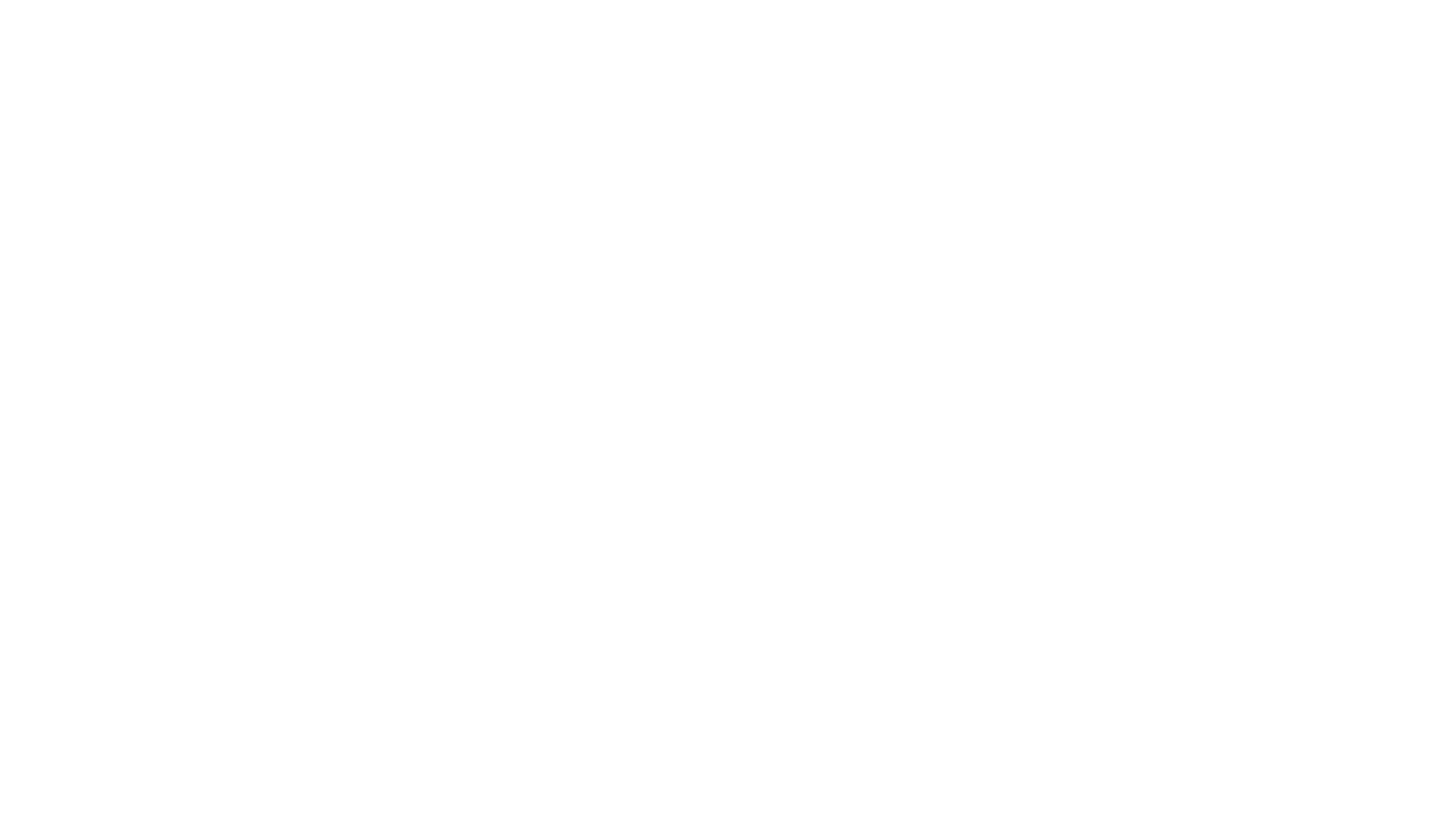 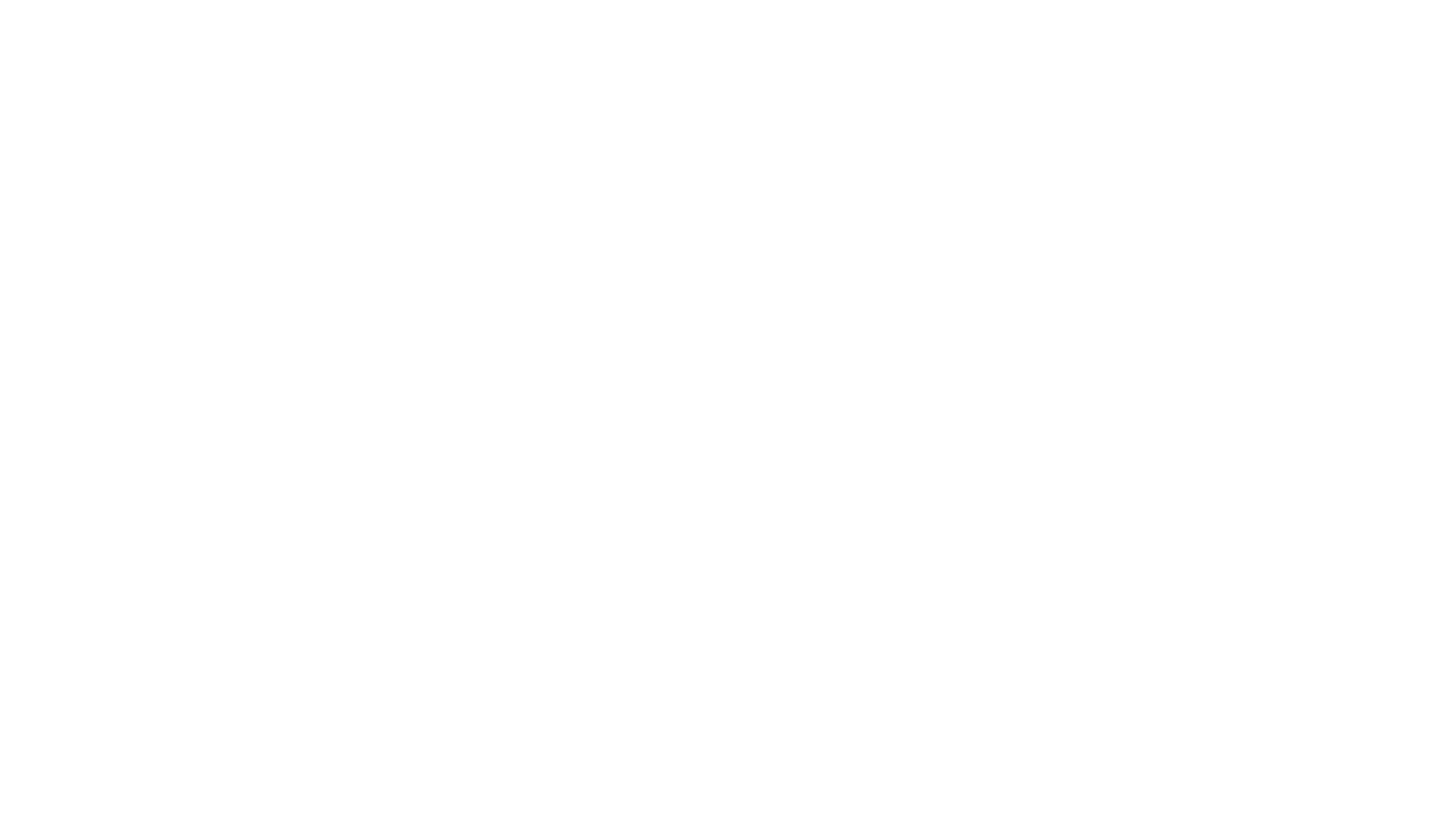 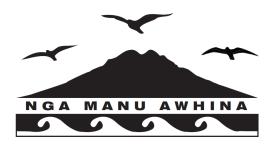 BOUNCE BACK Resource:
https://www.pearson.com/en-au/schools/primary/wellbeing/bounce-bacK


Ka pai ka tūtataki tātou, 
mo te oranga o ngā akonga. 

It is good to meet together, 
for the wellbeing of the learners.
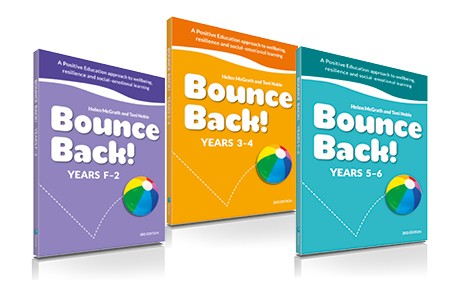 Michelle Grey-Lamont, RTLB (2023)